«Προσεγγίζοντας Βιωματικά τον ¨΄Άλλο¨ » (Βιωματικές Δραστηριότητες, Παιχνίδια, Σχέδια μαθημάτων για τους εκπαιδευτικούς των Τάξεων Υποδοχής ΖΕΠ / ΙΕΠ, Μάρτιος 2021)Ευθύμης Χατζηευσταθίου,Δάσκαλος –Διευθυντής 2ου ΔΣ Αγίας Βαρβάρας- Εκπαιδευτής Ενηλίκων (ΜΑ) – Επιστημονικός Συνεργάτης του ΙΕΠ για τη Δράση 4
1ο Βιωματικό Εργαστήριο
«Μπαίνω στα παπούτσια του … «Άλλου»
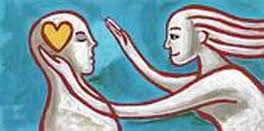 Σκοπός Εργαστηρίου
Oι εκπαιδευόμενοι:
Να αντιληφθούν μέσα από παιχνίδια ρόλων καθημερινών ζητημάτων τη διαφορετική κοινωνική, πολιτισμική, οικονομική κατάστασή τους και πώς αυτές επηρεάζουν την εξέλιξή τους.

Ομάδα – Στόχος: Γενική Τάξη & Τάξη Υποδοχής ΖΕΠ
Περιγραφή Δραστηριότητας (30’)
Αρχικά βρείτε 8 ρόλους που αφορούν μαθητές με διαφορετική πολιτισμική ταυτότητα.
    π.χ. α) Είμαι τσιγγανόπουλο από την Αλβανία, 12 χρονών και δεν τελείωσα το δημοτικό σχολείο.
            β) Είμαι μοναχοπαίδι 9 ετών που έχω μετακομίσει από την Κηφισιά στο Κερατσίνι εξαιτίας του διαζυγίου των γονιών μου.
Περιγραφή Δραστηριότητας (30’)
Στη συνέχεια, αφότου βρείτε τους ρόλους, δημιουργήστε ερωτήσεις ανοιχτού τύπου που θα βοηθήσουν τους μαθητές να υποδυθούν καλύτερα τον ρόλο τους. (π.χ. Τι δουλειά κάνουν οι γονείς σου; Πώς περνάς τον ελεύθερο χρόνο σου μέσα στην ημέρα κ.α).
Κατόπιν δημιουργήστε ερωτήσεις κλειστού τύπου που αφορούν περιστατικά της καθημερινής ζωής και κάθε φορά θα μπορούν να απαντηθούν με ένα «ναι» ή «όχι». (π.χ. Έχεις πρόσβαση στο διαδίκτυο στο σπίτι σου; Μπορεί να καλέσεις συμμαθητές στο σπίτι σου για το πάρτι γενεθλίων σου; κ.λπ. )
Περιγραφή Δραστηριότητας (30’)
Περιγραφή Παιχνιδιού:
    α) Οι μαθητές στήνονται σε μία ευθεία γραμμή.
    β) Ο εκπαιδευτικός διαβάζει ένα ένα τα περιστατικά της ζωής κι οι μαθητές προχωράνε ένα βήμα μπροστά εάν η απάντηση είναι «ναι» ή ένα βήμα πίσω εάν η απάντηση είναι «όχι».
Τελικό Στάδιο Δραστηριότητας (και πιο δυνατό) Δημιουργήστε Αναστοχαστικές Ερωτήσεις 
       π.χ. πώς νιώθατε κάθε φορά που απομακρυνόσασταν από τα μέλη της ομάδας;
8 Ρόλοι
1ος) Είσαι 8 ετών. Εσύ και τα αδέλφια σου ζείτε σε ένα όμορφο σπίτι με ένα μεγάλο κήπο και μία πισίνα. Ο πατέρας σας είναι προϊστάμενος σε μία τράπεζα της πόλης κι η μητέρα σας φροντίζει την οικογένεια και το σπίτι.
2ος ) Γεννήθηκες σε αυτήν την πόλη και είσαι 13 ετών. Οι γονείς σου μετανάστευσαν εδώ από την Ασία. Διατηρούν ένα όμορφο εστιατόριο και μένετε σε σπίτι πάνω από το εστιατόριο με την αδελφή σου. Και οι δύο βοηθάτε στο εστιατόριο μετά από το σχολείο.
8 Ρόλοι (2)
3ος)  Είσαι 10 ετών. Ζεις σε μία φάρμα στην εξοχή, ο πατέρας σου είναι αγρότης κι η μητέρα σου φροντίζει τα ζώα. Έχεις άλλα  3 αδέλφια.
4ος) Είσαι μοναχοπαίδι, 9 ετών, ζεις μόνος με τη μητέρα σου σε ένα μικρό διαμέρισμα στην πόλη. Η μητέρα σου δουλεύει σε εργοστάσιο. Είσαι εξαιρετικός στον χορό.
5ος) Ζεις σε ένα χωριό SOS από τότε που ήσουν βρέφος. Δεν γνωρίζεις ποιοι είναι οι γονείς σου κι είσαι 9 ετών.
8 Ρόλοι (3)
6ος) Οι γονείς σου έχουν χωρίσει, όταν ήσουν ενός έτους. Έχεις μεταναστεύσει από τη Σουηδία στη γενέτειρα πατρίδα της μητέρας σου. Ζεις μαζί με τον σύντροφό της και τα δύο μικρά παιδιά του. 
7ος) Είσαι ένα κορίτσι 7 ετών από τη Συρία. Ζείτε με τις δύο αδελφές σου και τη μητέρα σου σε μία οργανωμένη δομή προσφύγων, σε νησί του ανατολικού Αιγαίου. 
8ος) Είσαι 8 ετών. Έχεις ταλέντο στο πιάνο. Χρησιμοποιείς αμαξίδιο τα τελευταία τρία χρόνια λόγω της αναπηρίας, που σου έχει δημιουργήσει μια σοβαρή ασθένεια. Οι δύο γονείς σου είναι δάσκαλοι κι η αδελφή σου πέντε χρόνια μεγαλύτερη από εσένα.
Ερωτήσεις Ανοιχτού Τύπου Κατανόησης Ρόλων
Πώς περνάς την ημέρα σου πρωί, μεσημέρι, βράδυ;
Με τι άλλες δραστηριότητες  ασχολείσαι εκτός από τη μελέτη των μαθημάτων σου;
Ποια είναι τα αγαπημένα σου παιχνίδια;
Τι δουλειά κάνουν οι γονείς σου;
Πώς είναι το σπίτι που ζεις; 
Με ποιους άλλους ανθρώπους εκτός από την οικογένειά σου συναντιέσαι συνήθως;
Περιστατικά Ζωής – Ερωτήσεις Κλειστού Τύπου
Αντιμετώπισες ποτέ σου οικονομικά προβλήματα;
Ζεις σε ένα σπίτι όπου έχεις δικό σου χώρο για παιχνίδι ή μελέτη;
Μπορείς να πας διακοπές μία φορά τον χρόνο με την οικογένειά σου;
Μπορείς να πας στο κοντινό κέντρο για να γυμναστείς;
Πιστεύεις ότι μπορείς να σπουδάσεις στη χώρα που μένεις ή να κάνεις το όνειρό σου πραγματικότητα;
Μπορείς να πας σινεμά ή θέατρο;
 Σε έχουν ξεχωρίσει για την καταγωγή σου στον τόπο όπου μένεις;
Είχες ιατρική φροντίδα εσύ ή μέλη της οικογένειάς σου όταν χρειάστηκε;
Αναστοχαστικές Ερωτήσεις
Πώς αισθανθήκατε όταν κάνατε ένα βήμα μπροστά και πώς όταν κάνατε ένα βήμα πίσω;
Πόσο εύκολο ή δύσκολο ήταν να παίξετε τον ρόλο ενός άλλου παιδιού;
Ποιοι νομίζετε ότι έχουν λιγότερες ευκαιρίες στην κοινωνία που ζείτε;
Τι αλλαγές πιστεύετε ότι χρειάζεται να γίνουν ώστε να μειωθεί η απόσταση που έχει δημιουργηθεί μεταξύ σας;